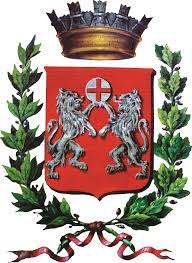 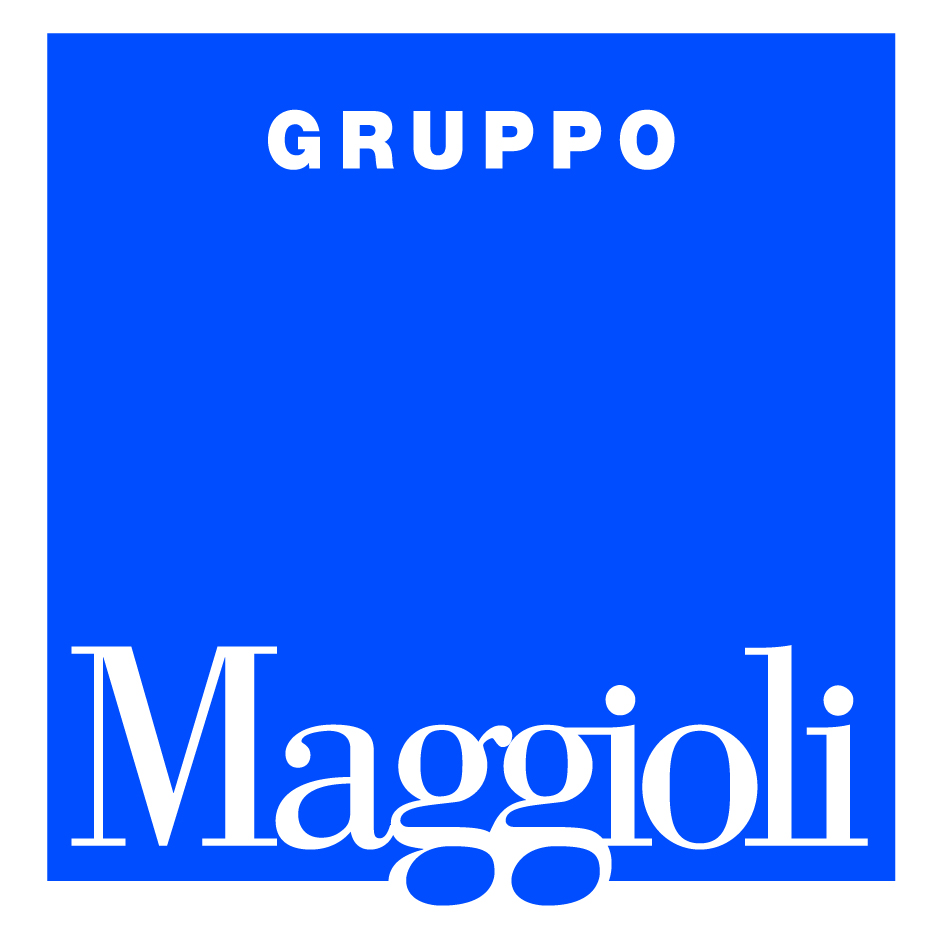 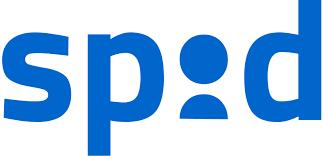 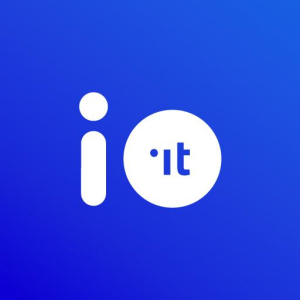 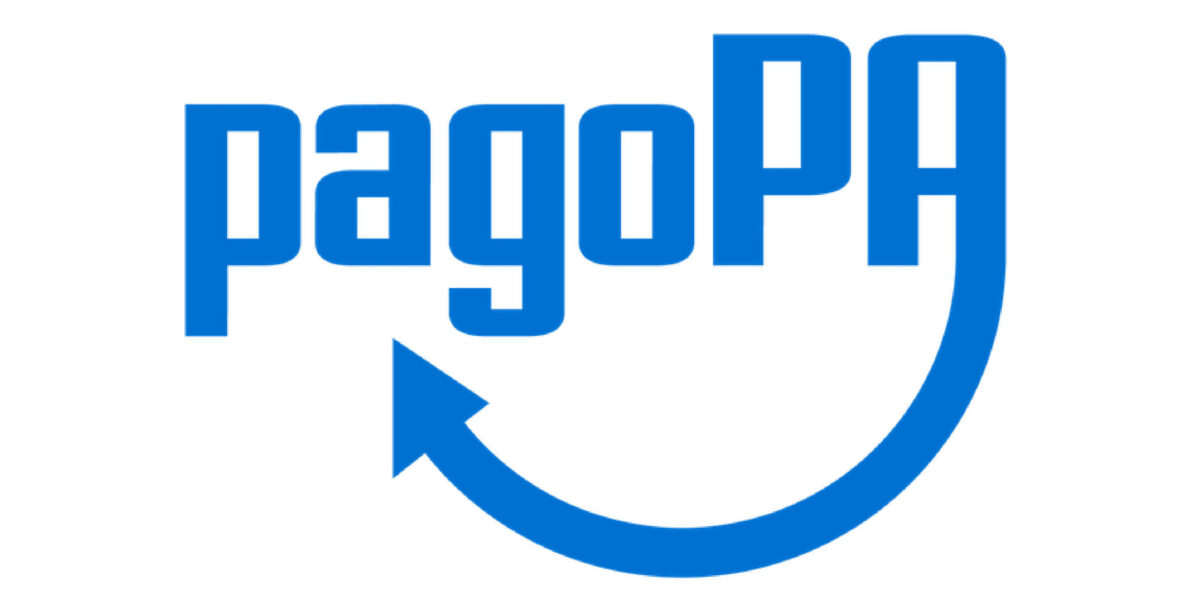 L’APP IO
I servizi digitali del Comune - Gruppo Maggioli
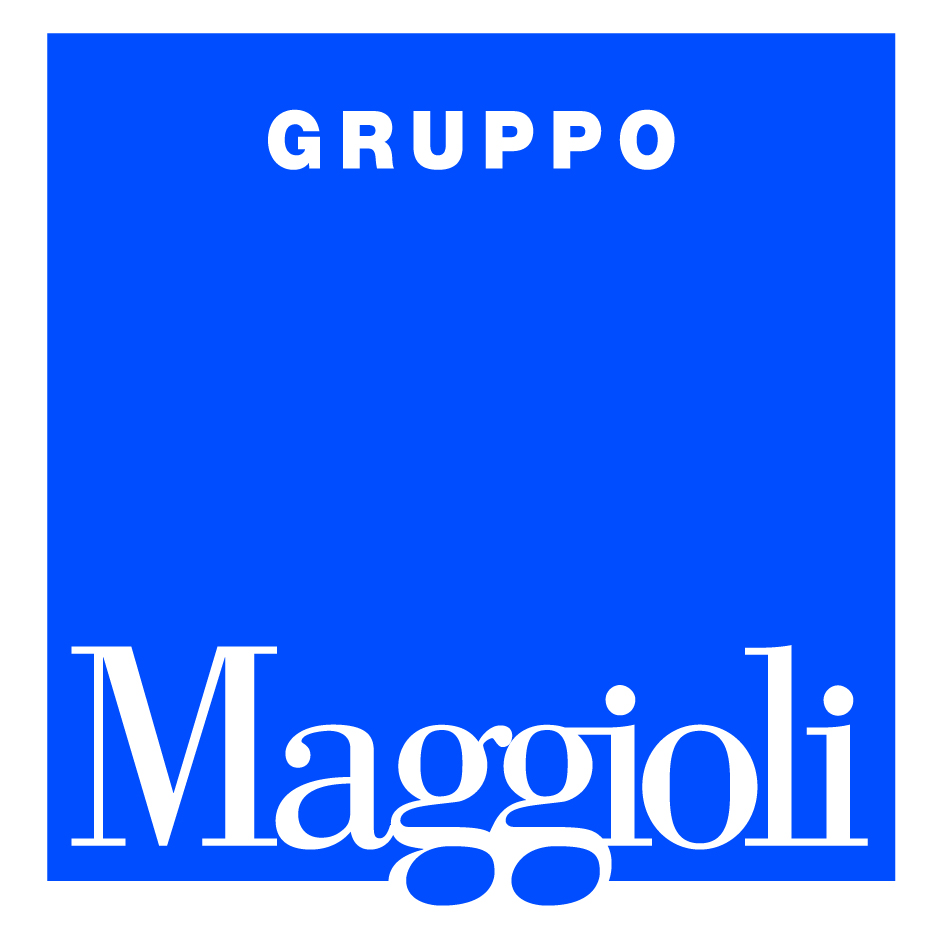 CHE COSA E’
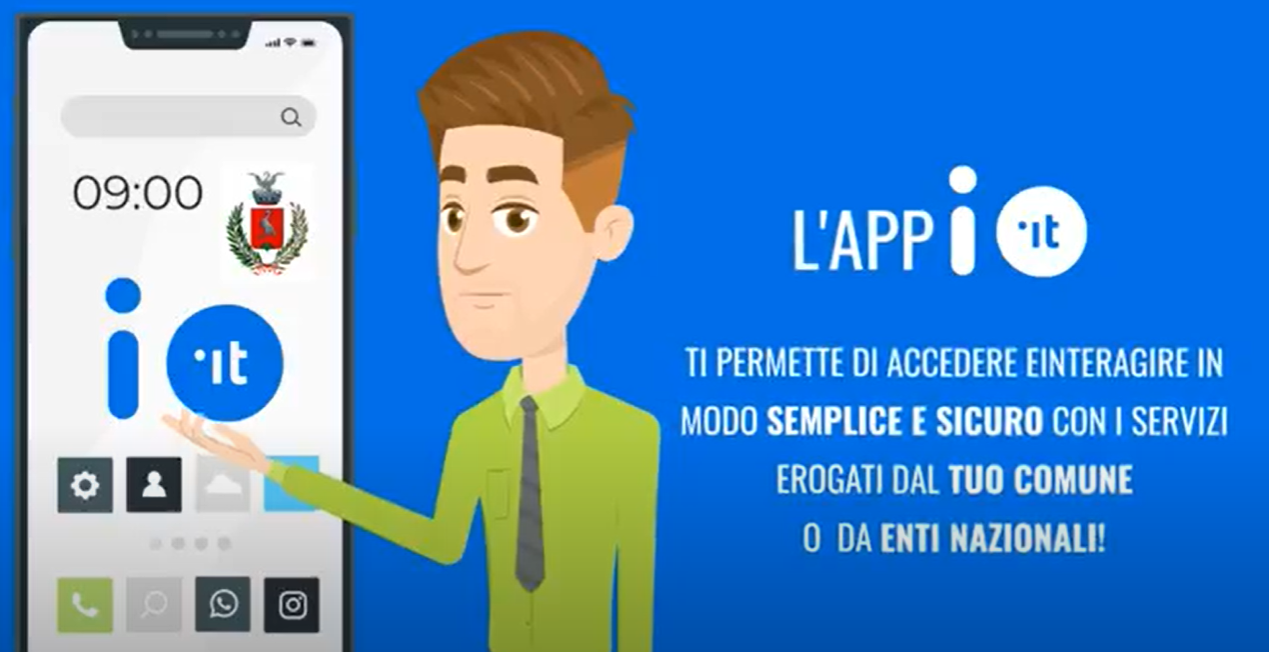 I servizi digitali del Comune - Gruppo Maggioli
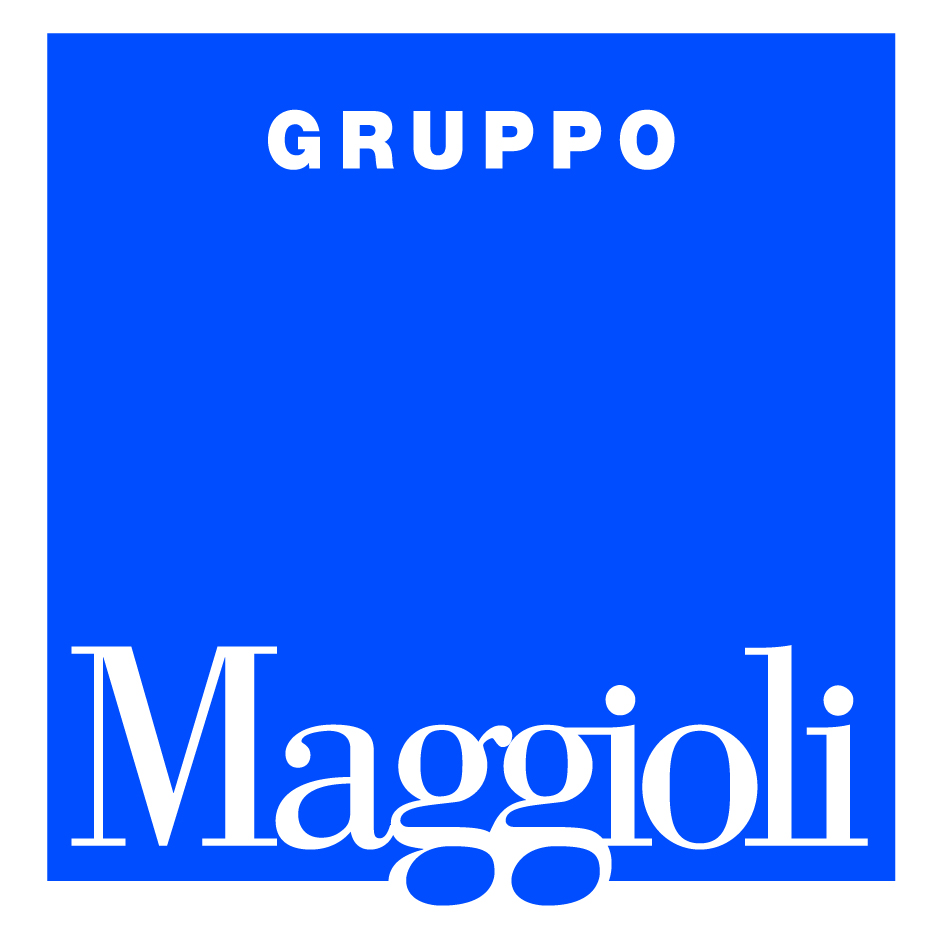 COME SI SCARICA
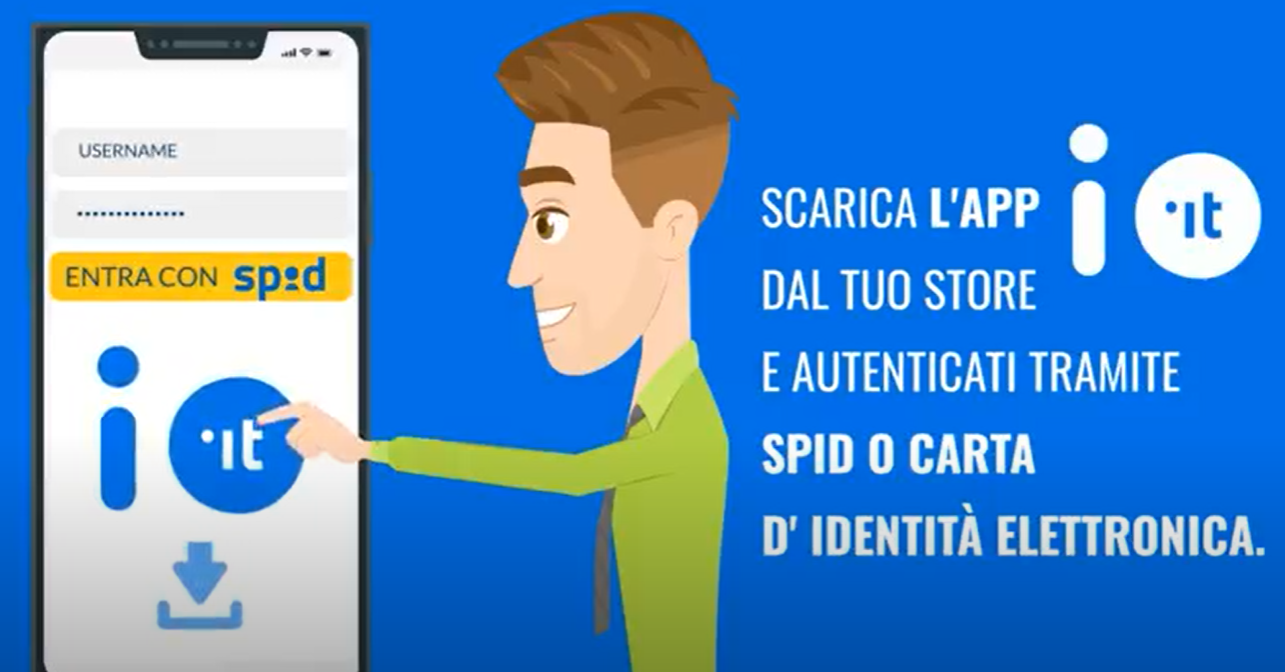 I servizi digitali del Comune - Gruppo Maggioli
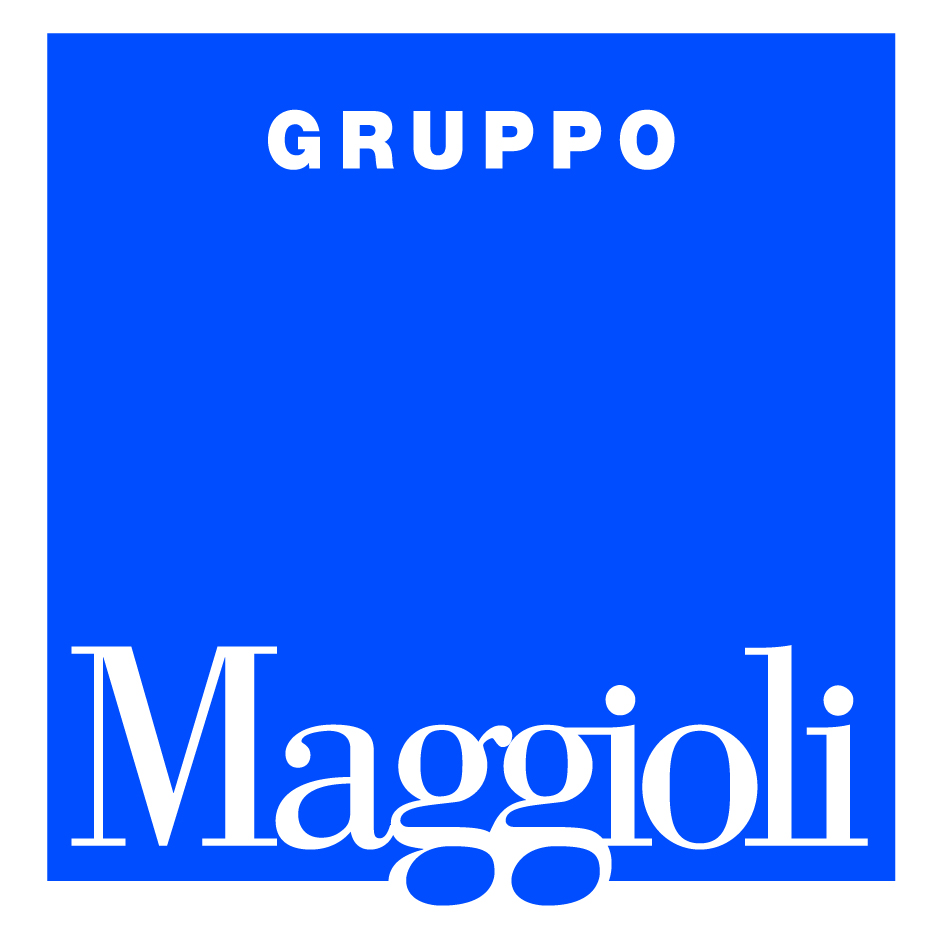 COME SI USA
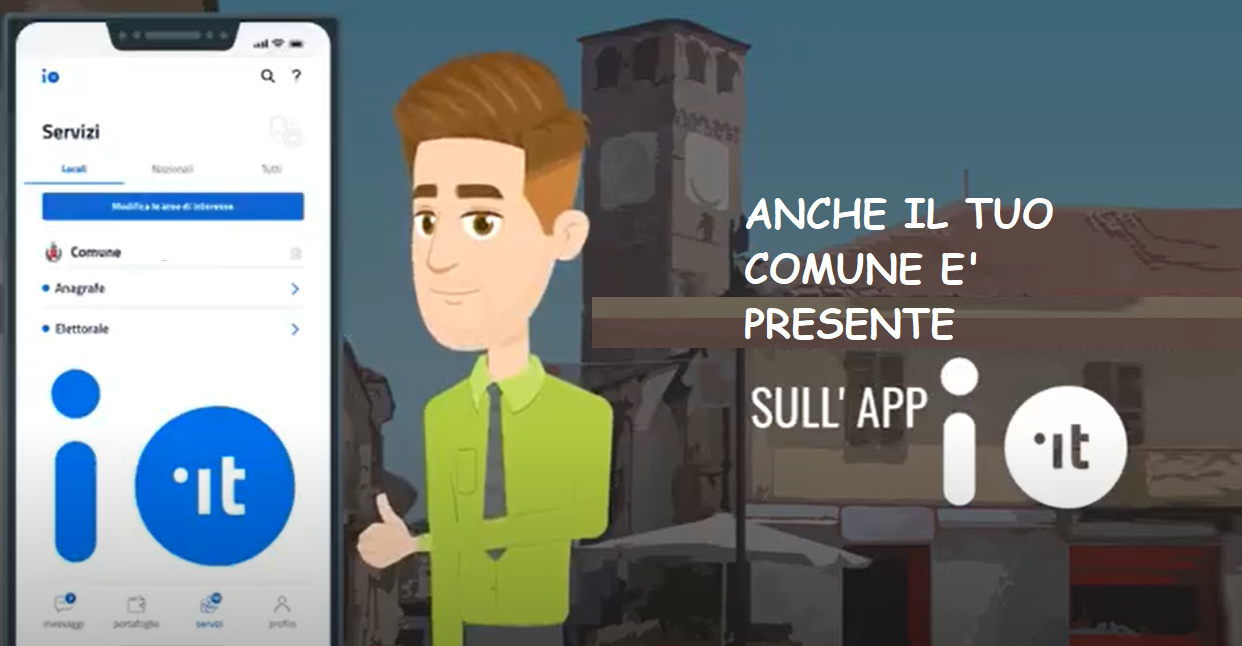 I servizi digitali del Comune - Gruppo Maggioli
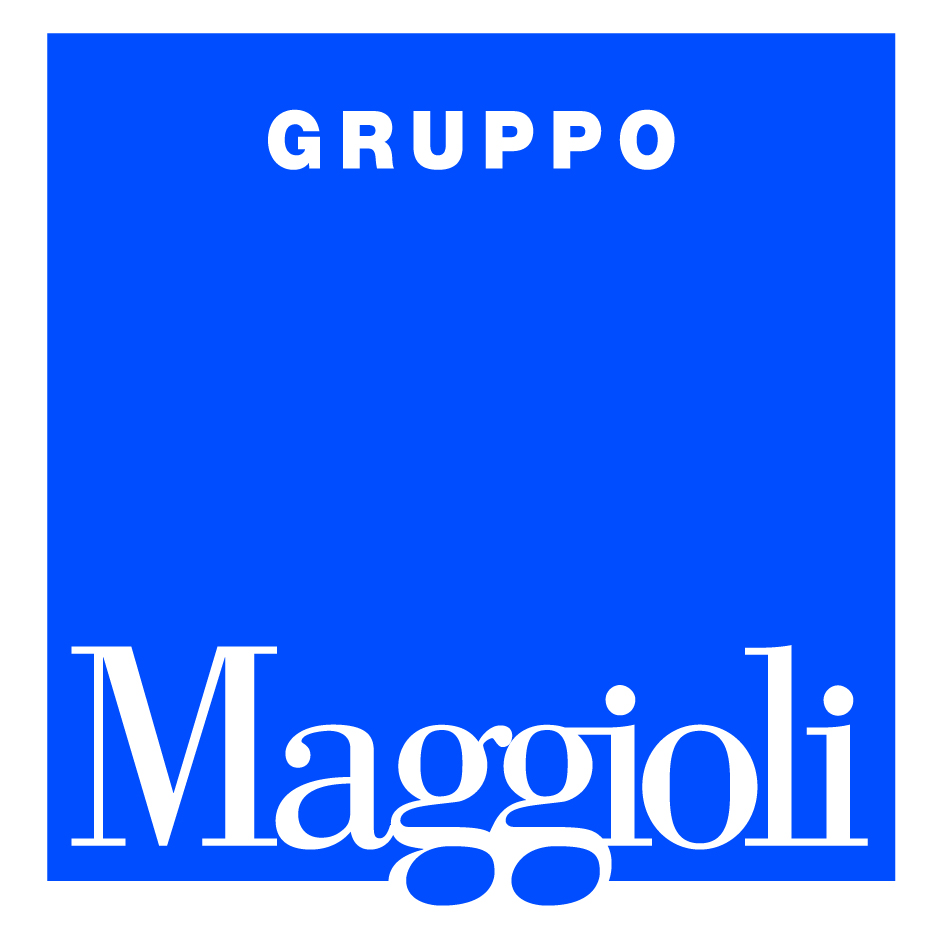 QUALI SERVIZI POSSO USARE
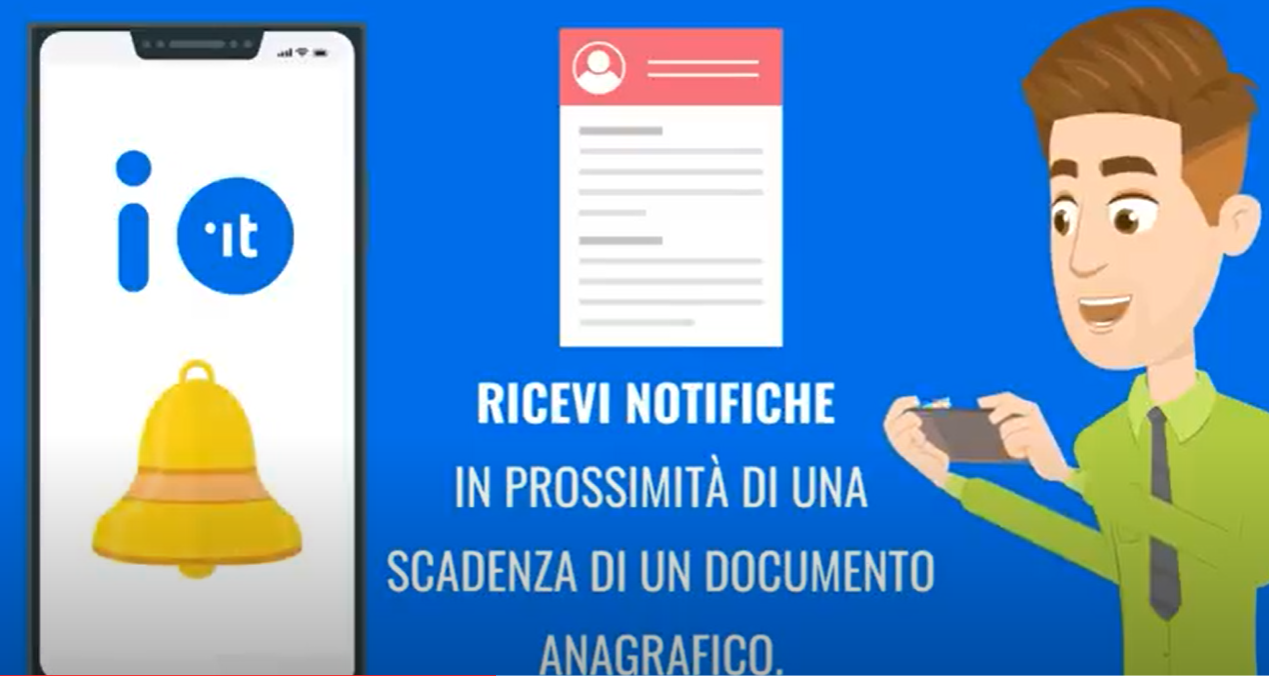 I servizi digitali del Comune - Gruppo Maggioli
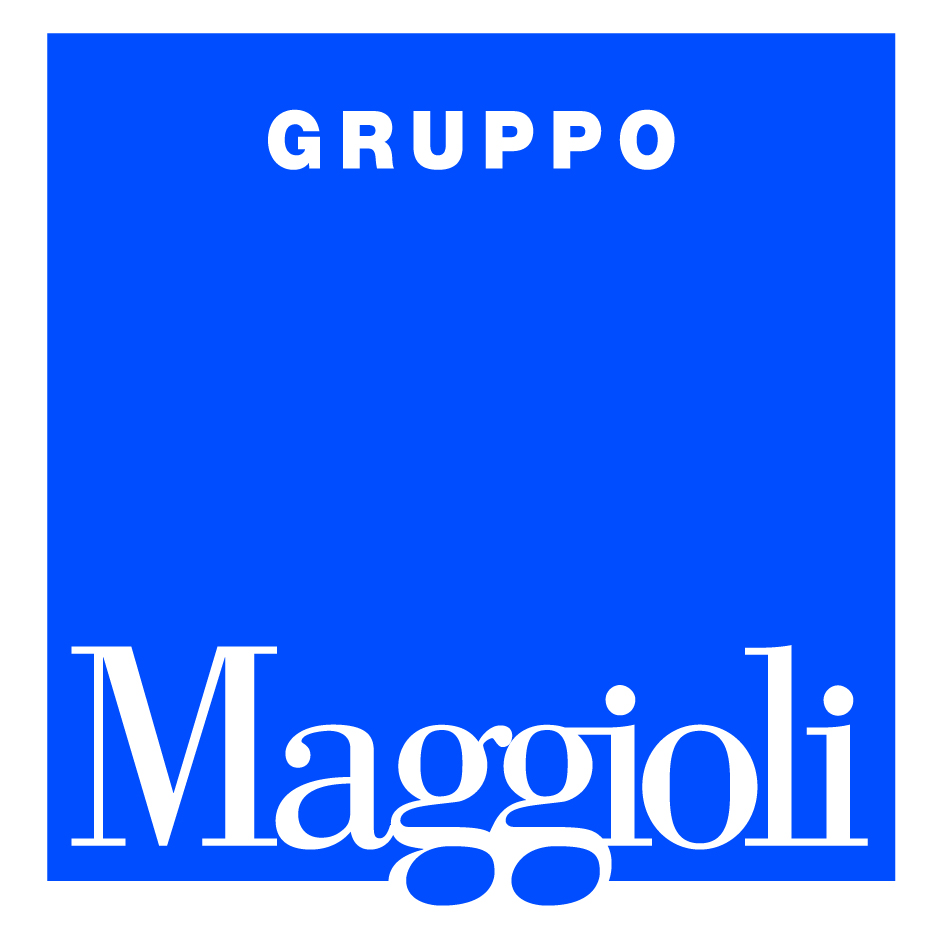 QUALI SERVIZI POSSO USARE
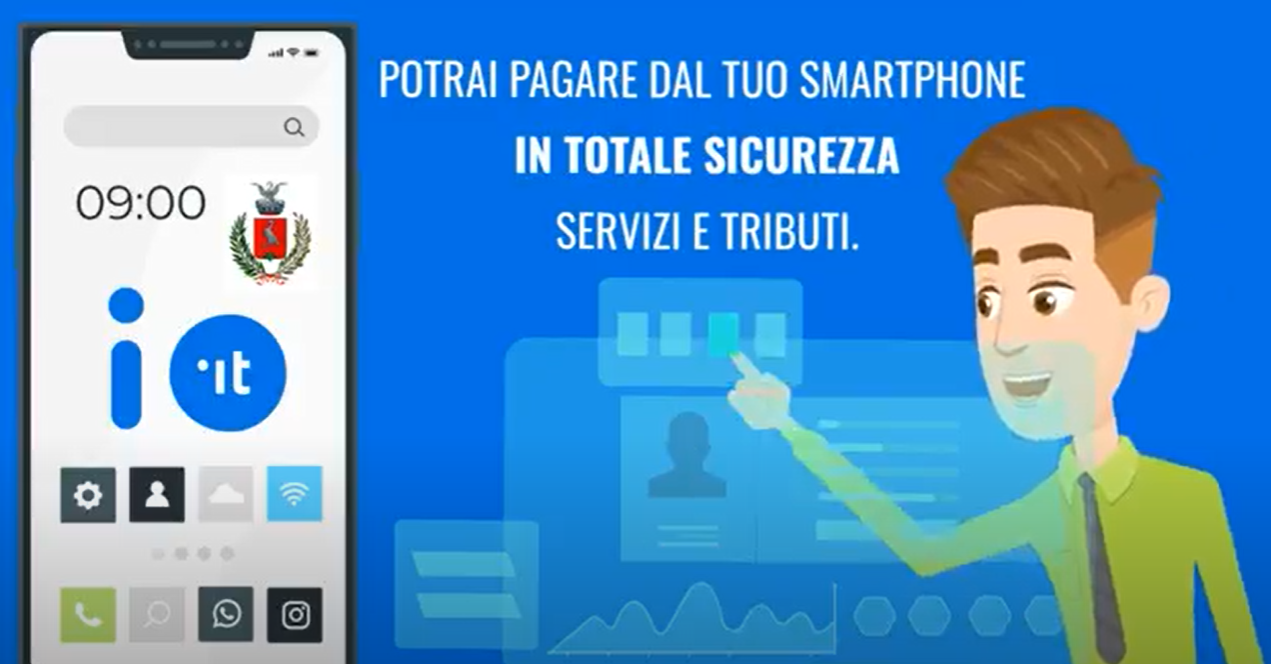 I servizi digitali del Comune - Gruppo Maggioli
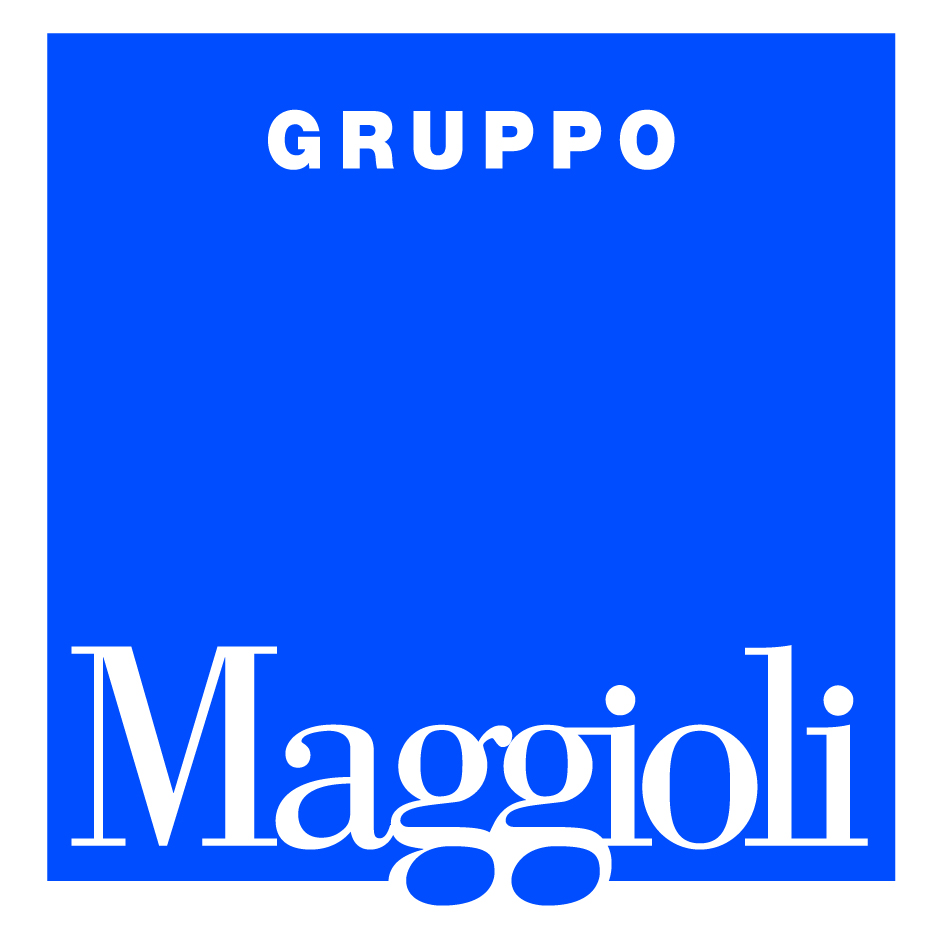 NON SOLO SERVIZI DEL MIO COMUNE
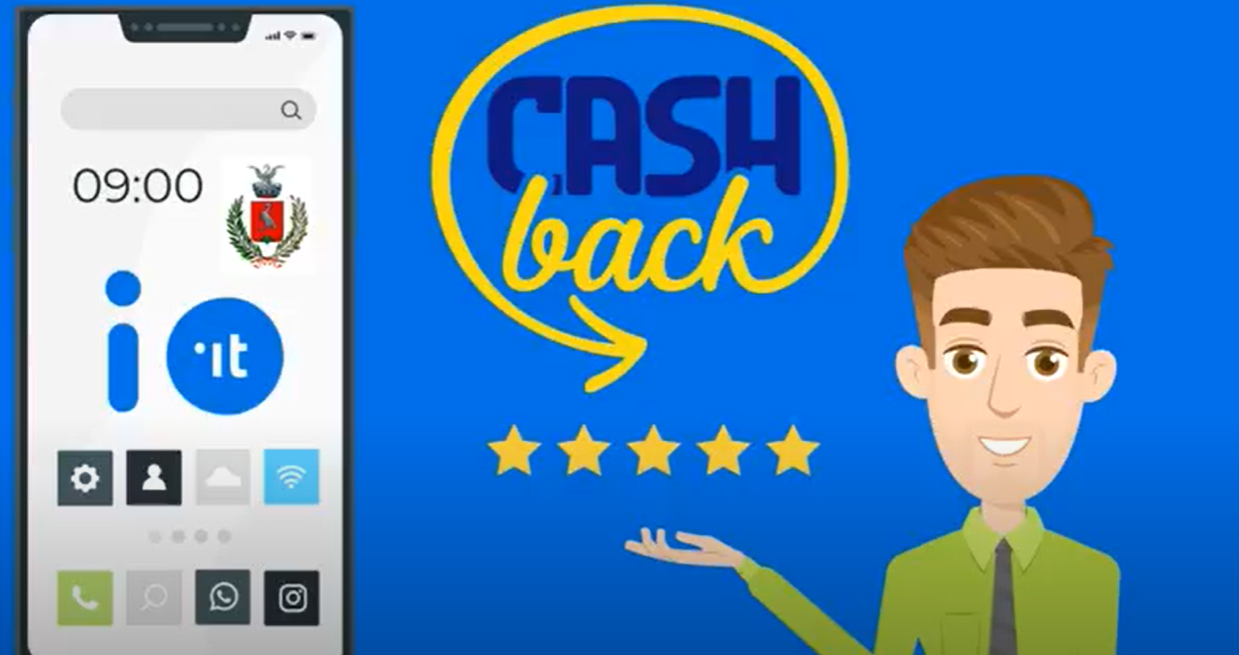 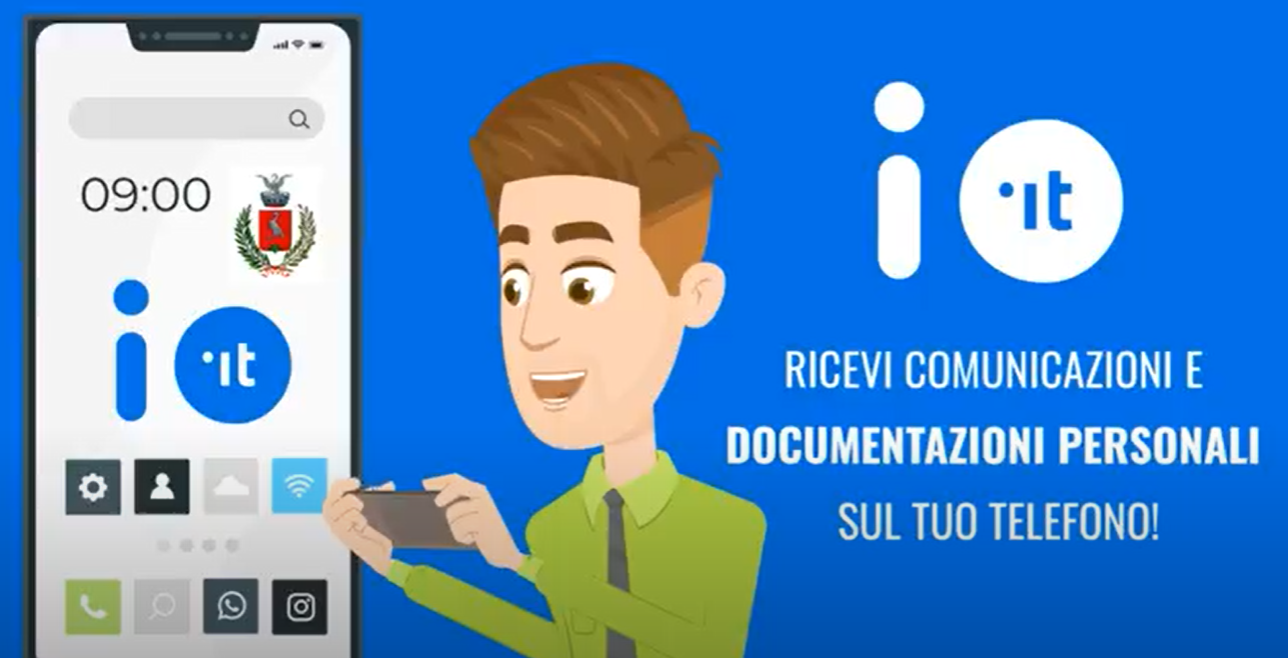 I servizi digitali del Comune - Gruppo Maggioli
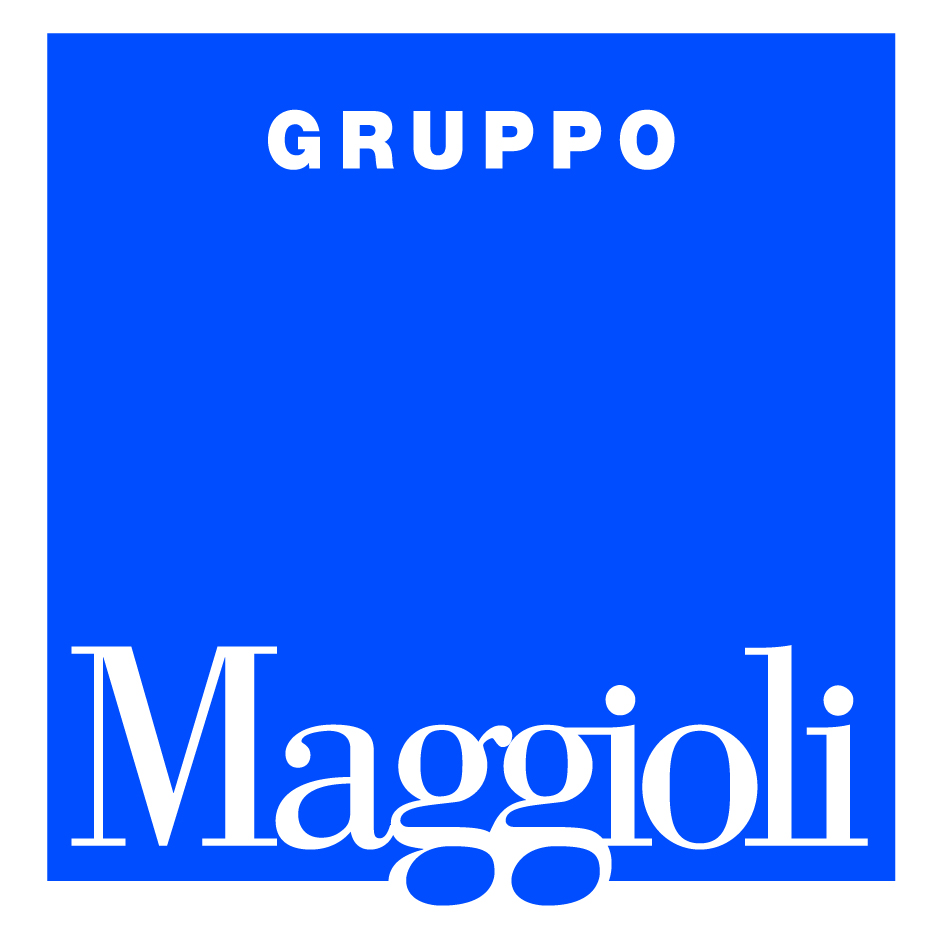 NON RESTA CHE INIZIARE
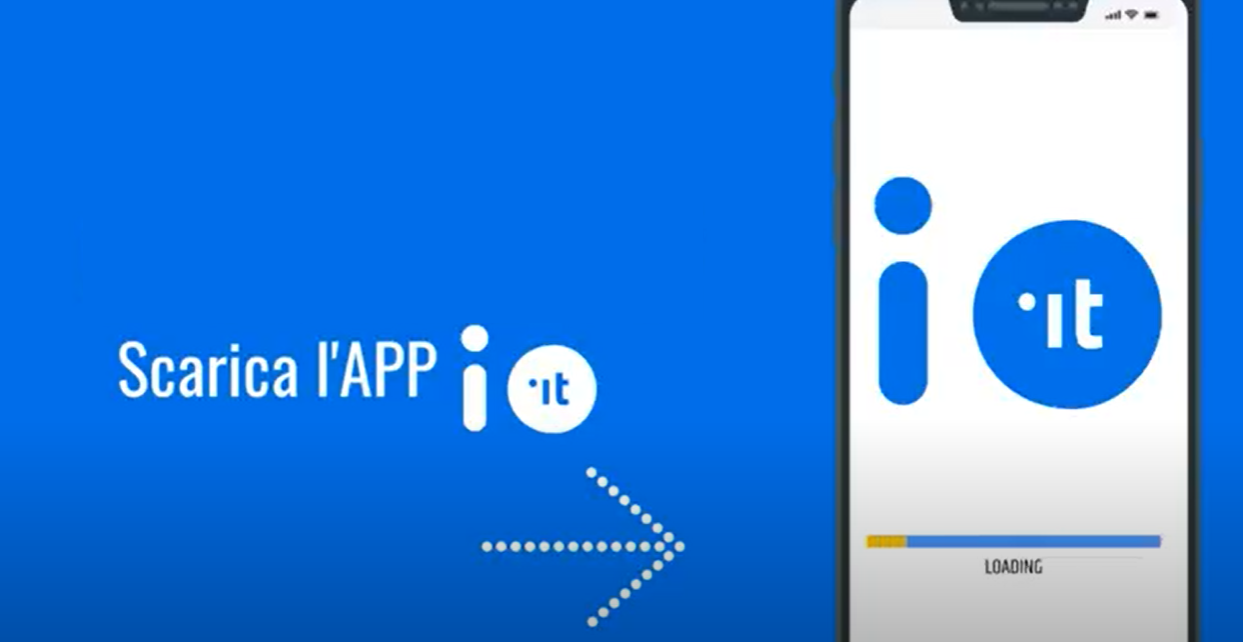 I servizi digitali del Comune - Gruppo Maggioli
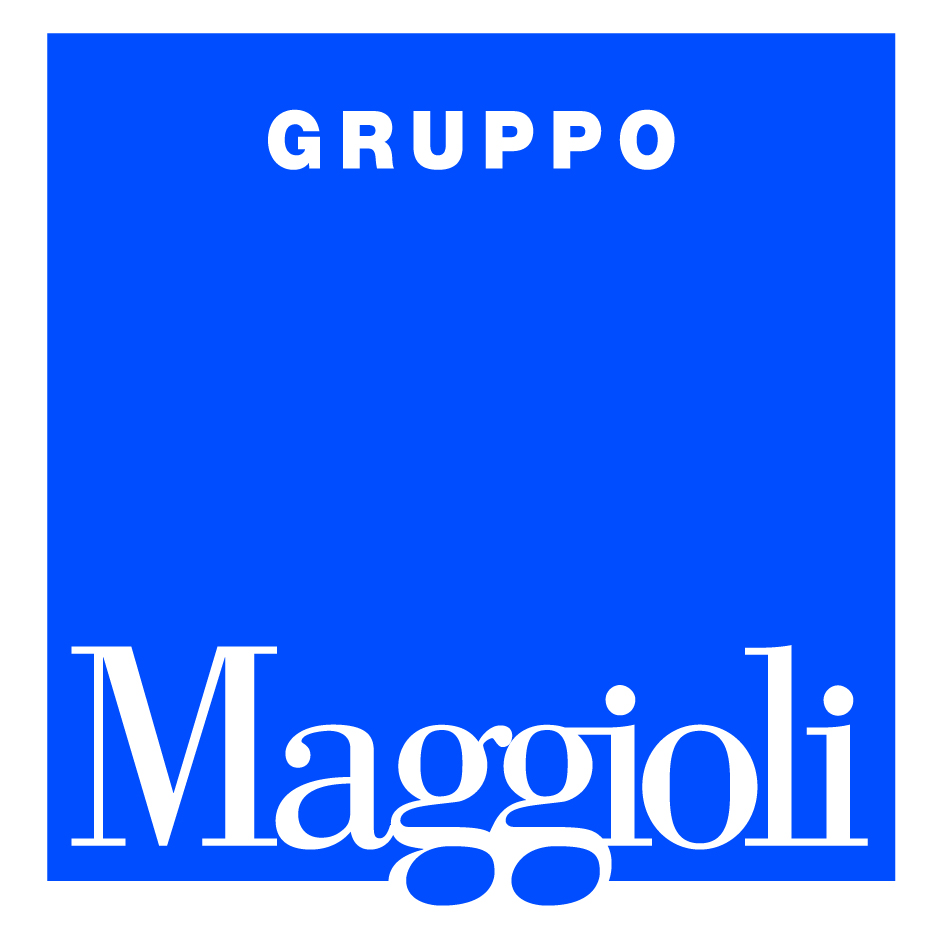 IO.ITALIA.IT
PER APPROFONDIMENTI
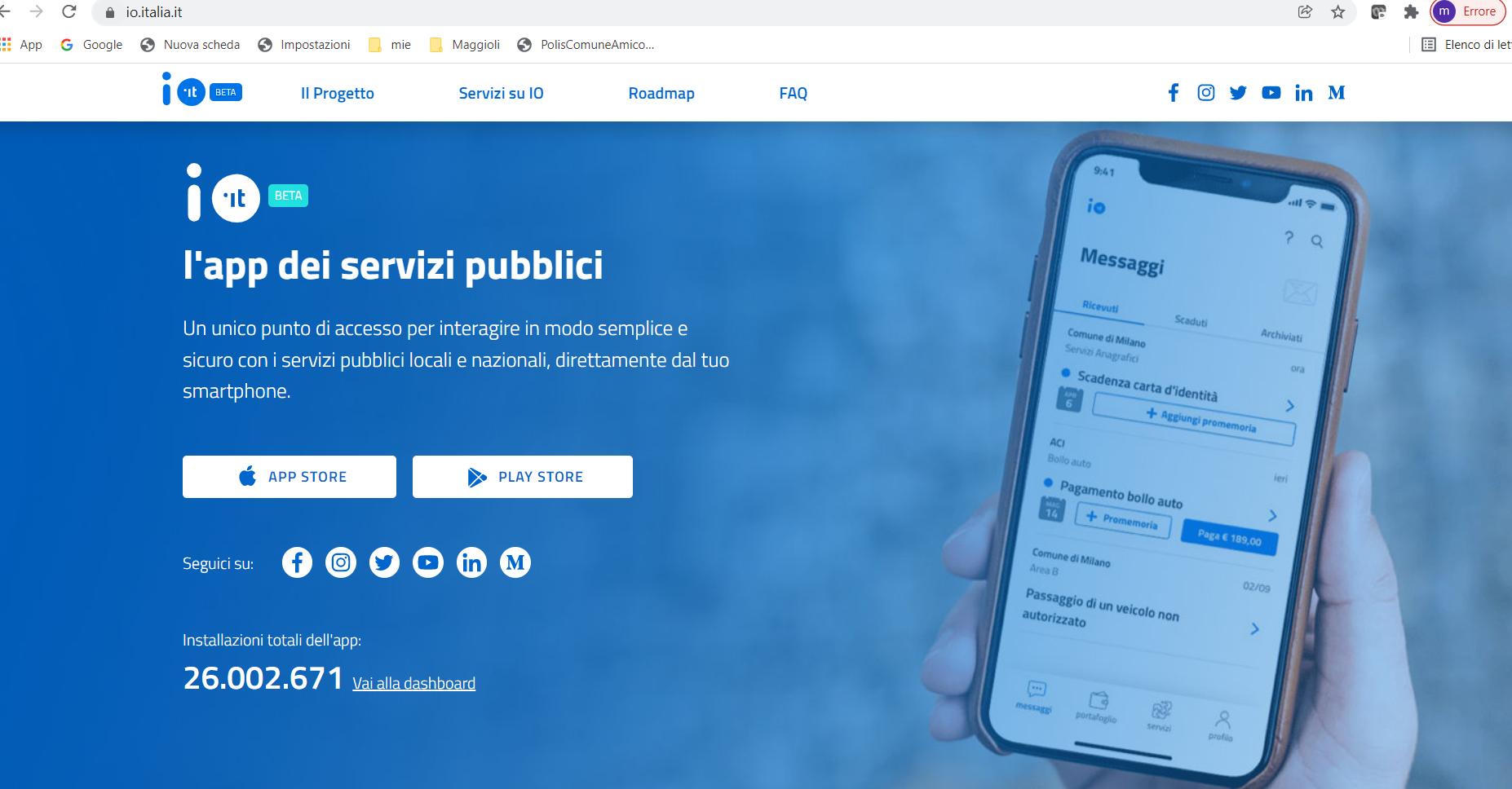 I servizi digitali del Comune - Gruppo Maggioli
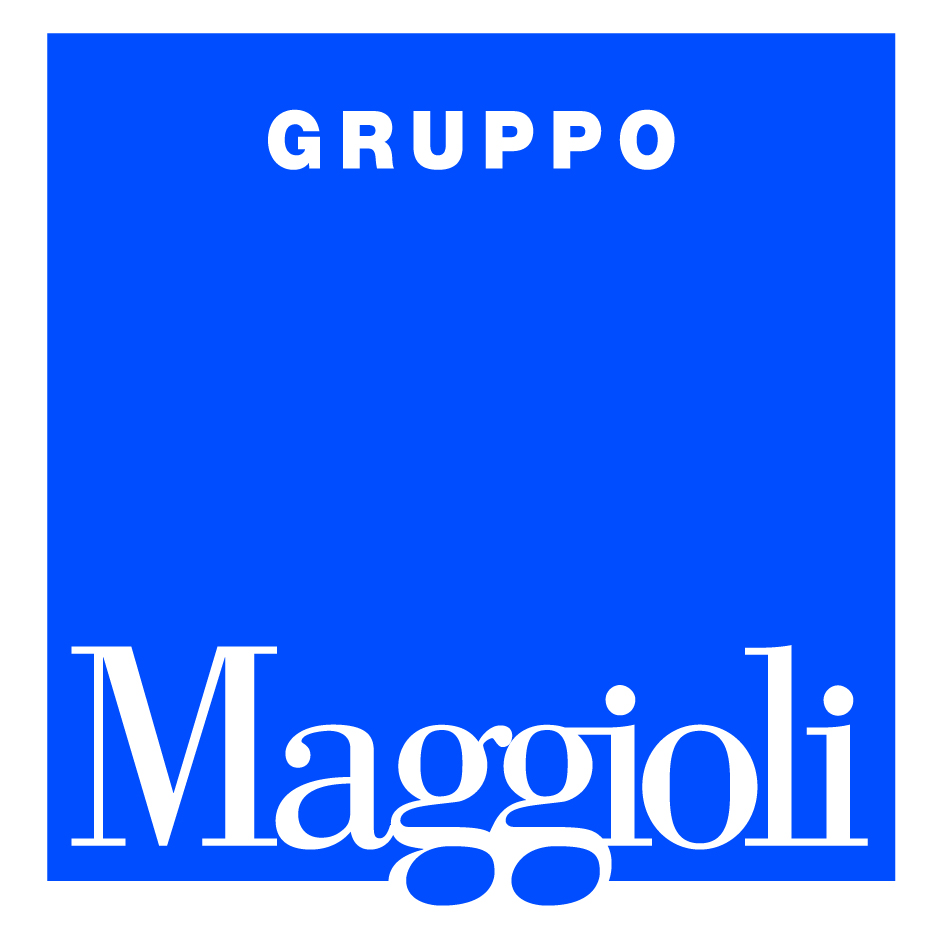 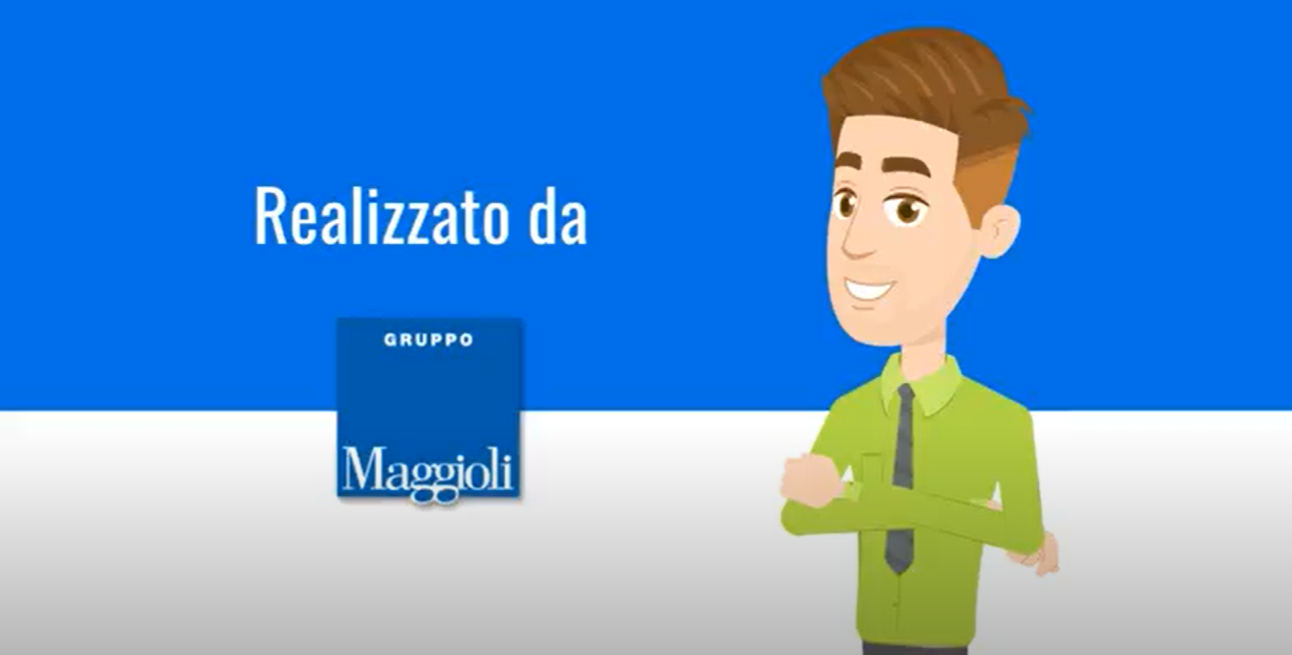 CHE COSA E’
I servizi digitali del Comune - Gruppo Maggioli